Unterrichts-Übungsmöglichkeiten						in diesem Kurs
NORDA
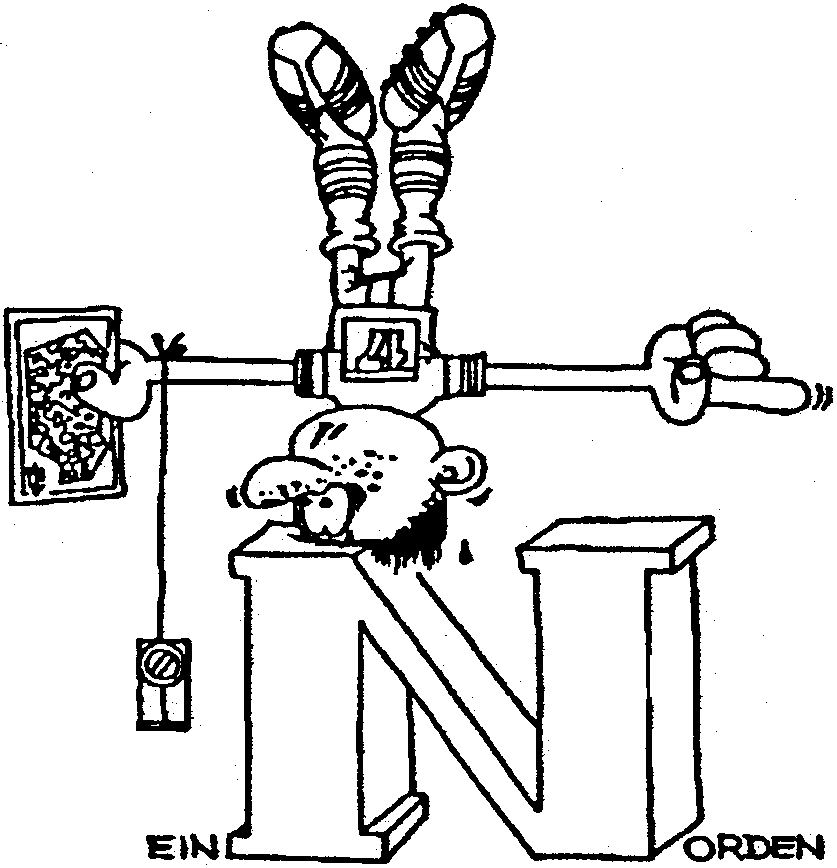 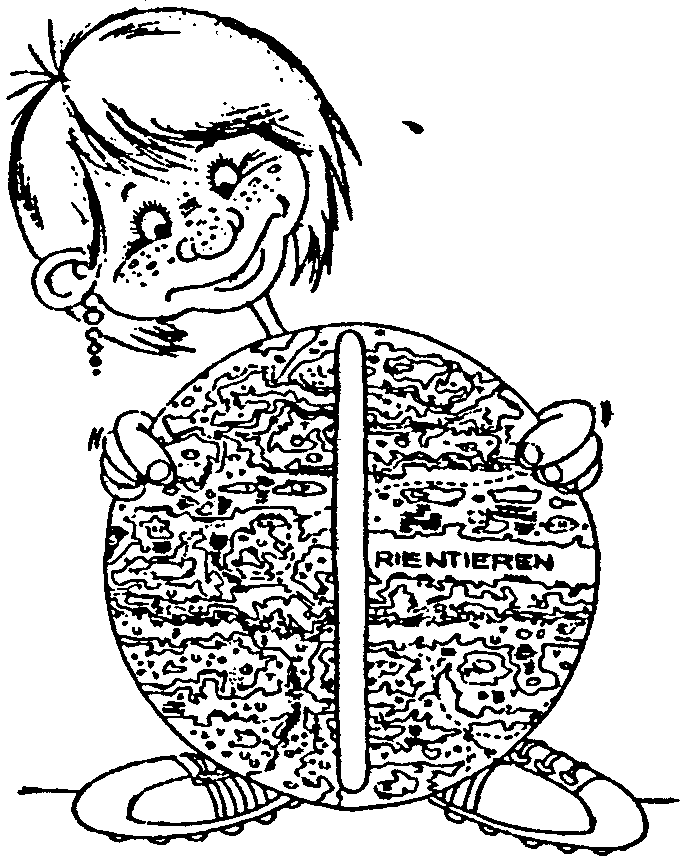 NORDA
N  Nordrichtung
Eine Karte nach dem Gelände oder mit einem Kompass nach Norden ausrichten
NORDA
O  Orientieren
Die Karte lesen
Eine Route vorausplanen 
Sich auffangen 
Daumengriff anwenden
Hinter der Karte stehen
NORDA
R  Richtung
Mit der Methode „Kompass auf Karte“ eine Richtung im Gelände einhalten
NORDA
D  Distanz
Eine Kartendistanz in die wirkliche Distanz umrechnen und im Gelände einhalten
NORDA
A  Auf oder Ab?
Ebenes oder steiles Gelände?
Eng zusammenliegende Höhenkurven bedeuten steiles Gelände
Weit auseinanderliegende Höhenkurven bedeuten flaches Gelände
Typische Geländeformen aus dem Kurvenbild erkennen